ESRD: Chapter Twelve
International comparisons
United States Renal Data System
2012 Annual Data Report
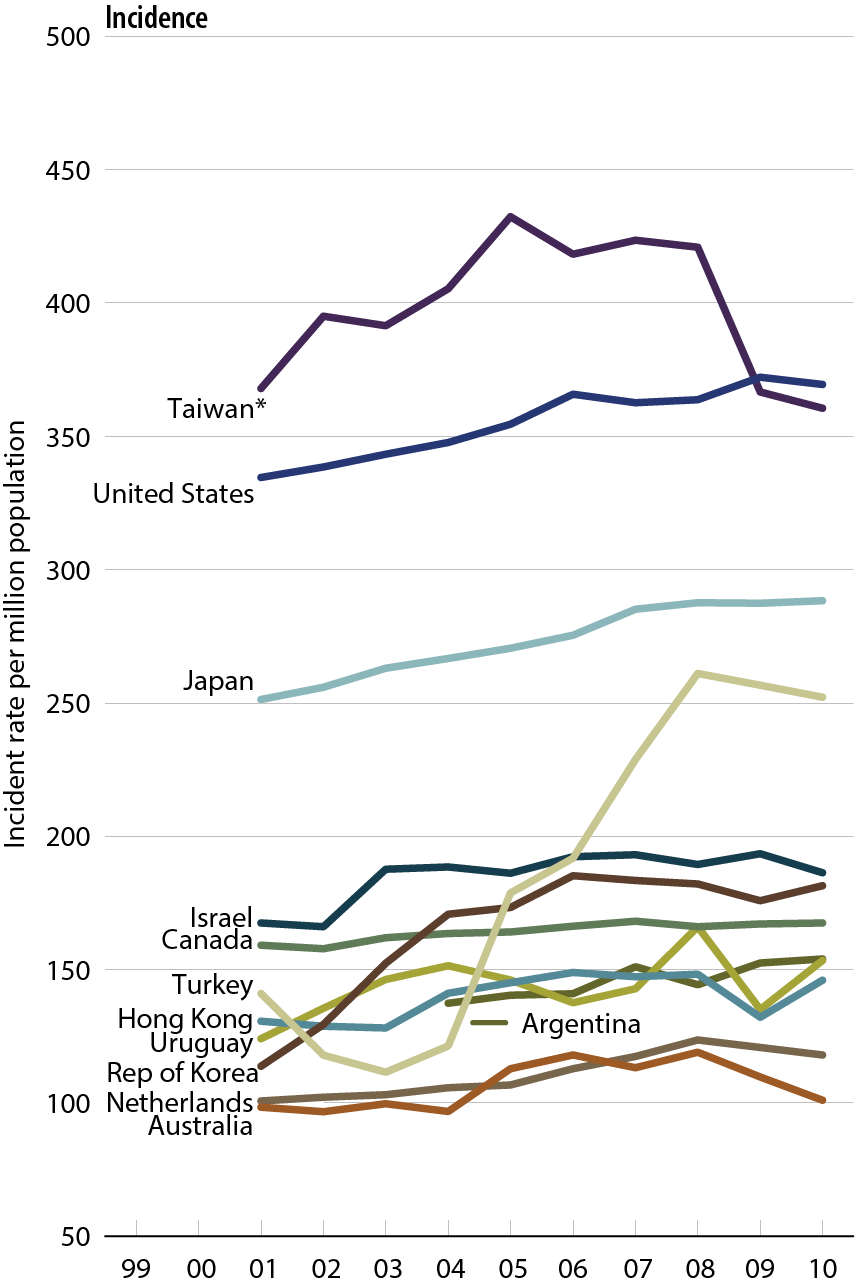 Comparison of unadjusted ESRD incidence worldwideFigure 12.1 (Volume 2)
All rates are unadjusted. Data from Argentina (2005–2007), Japan, & Taiwan are dialysis only. *Downturn in incident rates is due to changes in criteria for incidence and in the payment system.
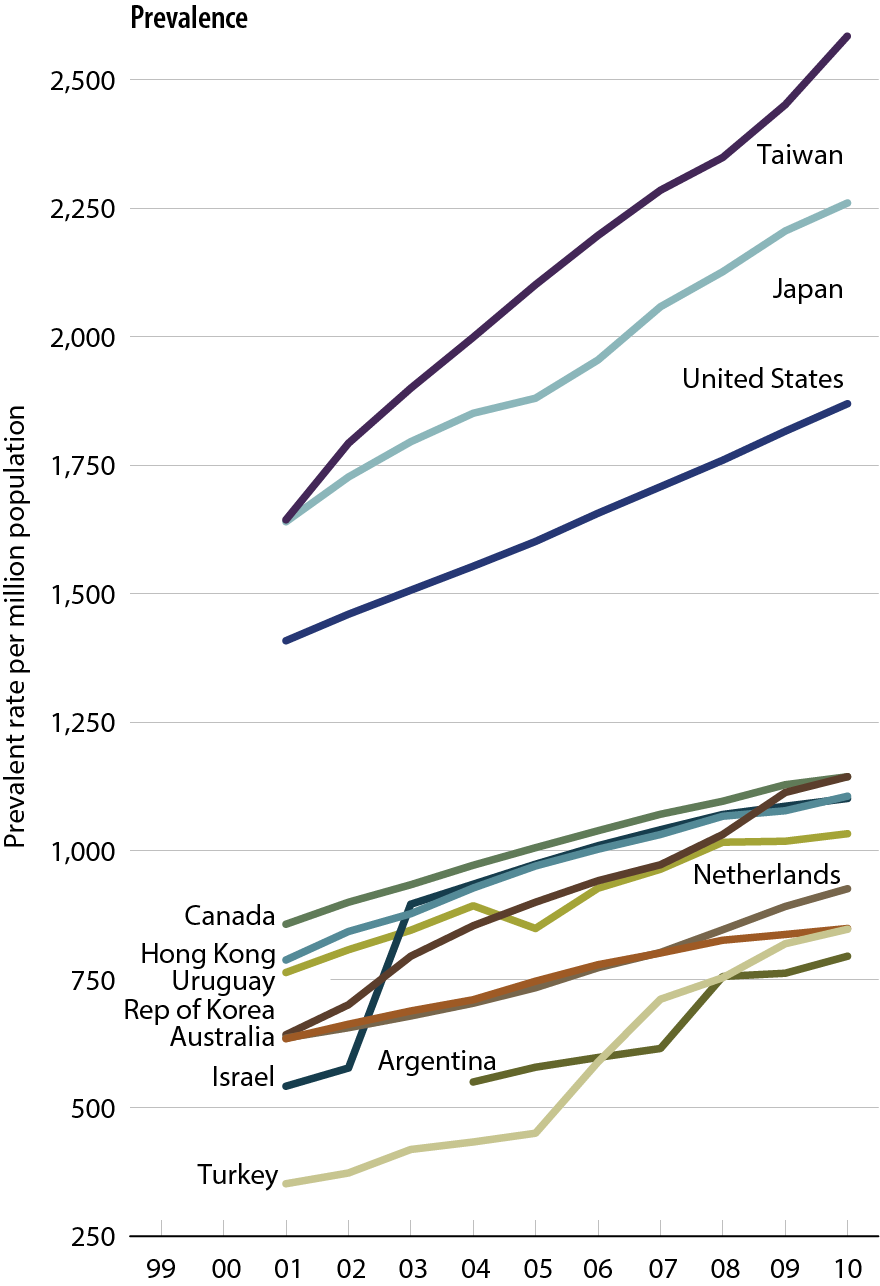 Comparison of unadjusted ESRD prevalence worldwideFigure 12.1, continued (Volume 2)
All rates are unadjusted. Data from Argentina (2005–2007), Japan, & Taiwan are dialysis only.
Geographic variations in the incidence of ESRD, 2010Figure 12.2 (Volume 2)
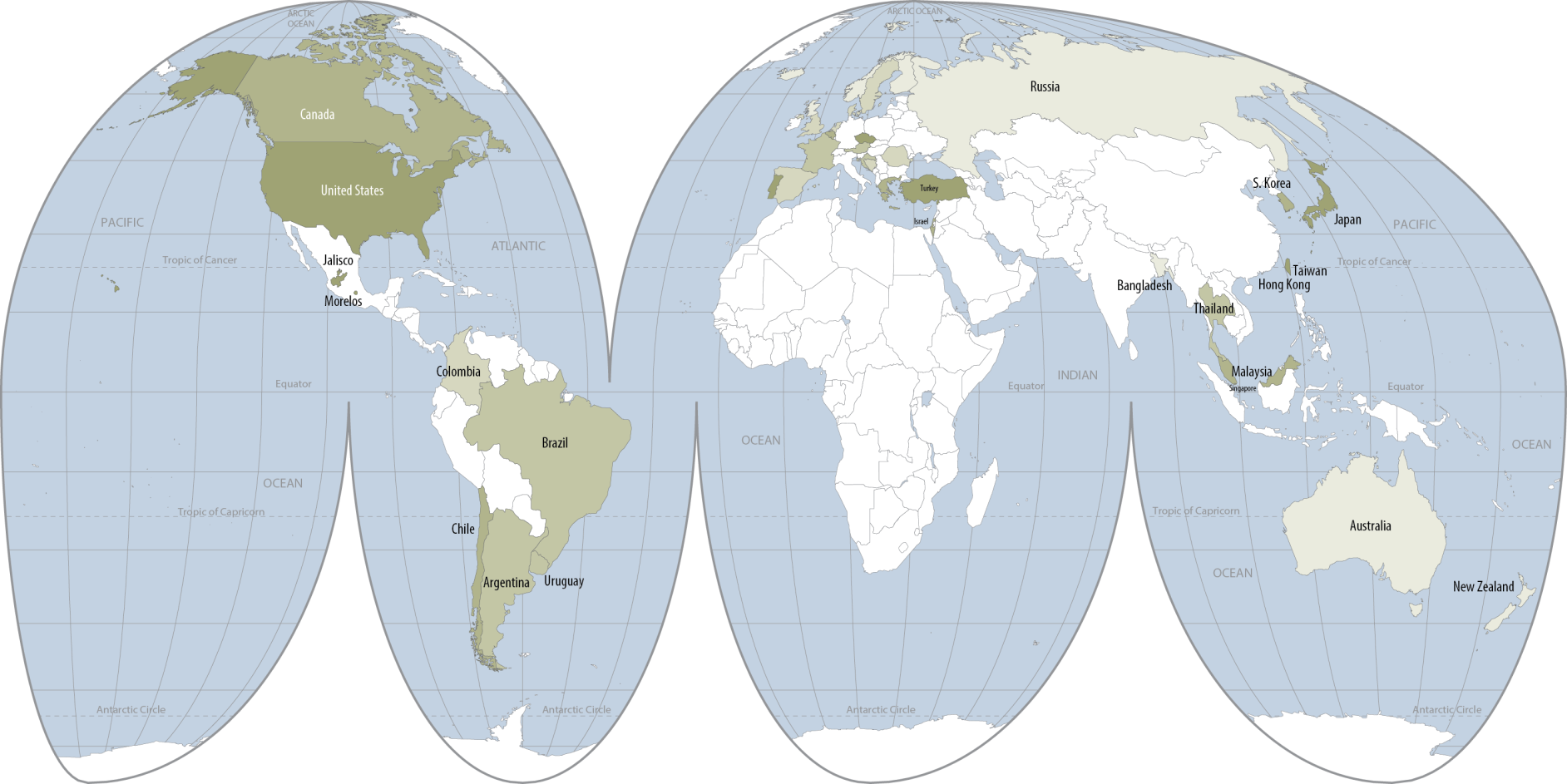 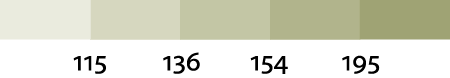 Data presented only for countries from which relevant information was available. All rates unadjusted. Latest data for Singapore & Morelos (Mexico) are for 2009  . Data for France include 23 regions. Data for Belgium & for England/Wales/Northern Ireland do not include patients younger than 18.
Geographic variations in the incidence of ESRD, 2010Figure 12.2, continued (Volume 2)
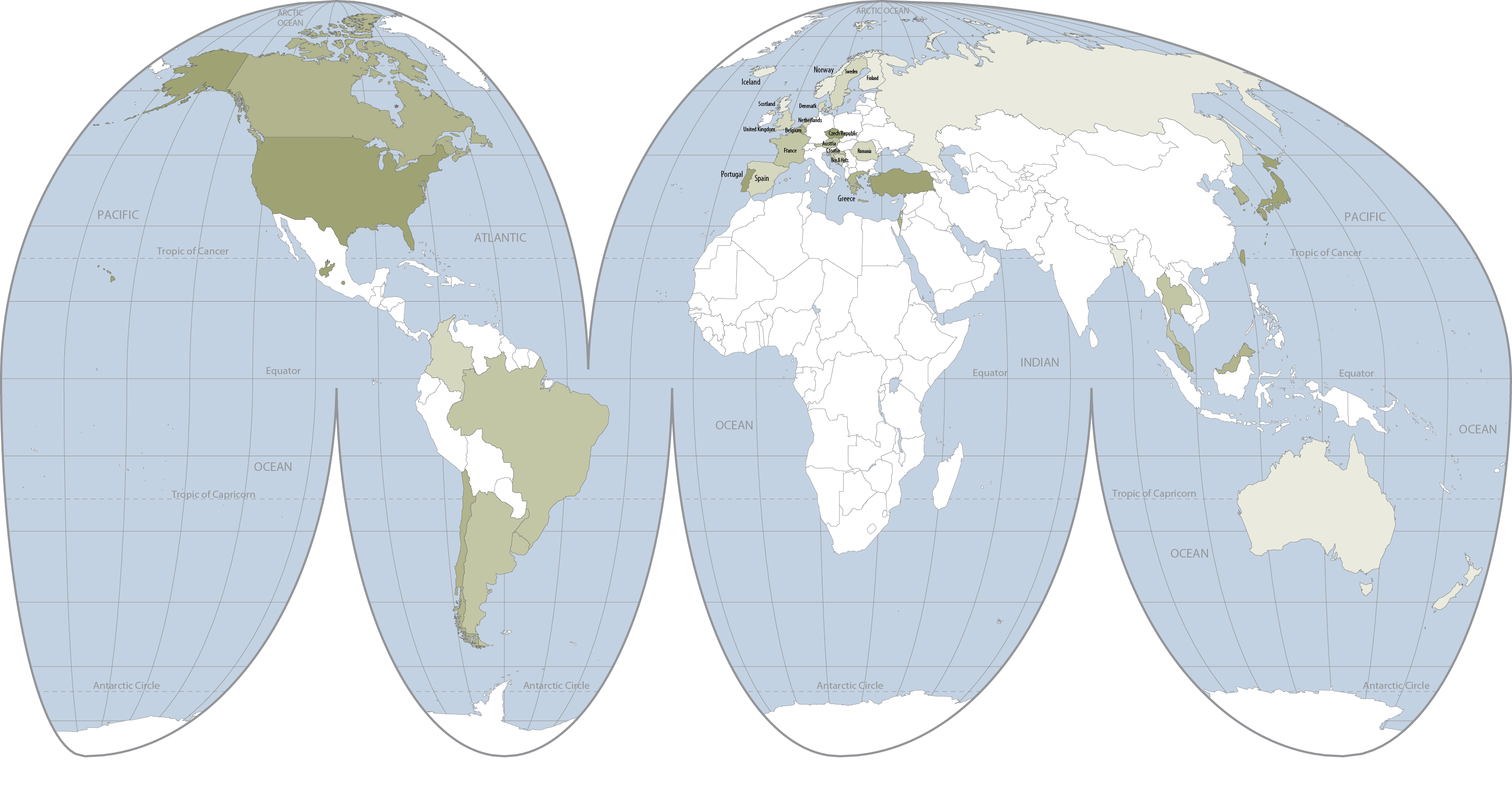 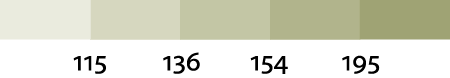 Data presented only for countries from which relevant information was available. All rates unadjusted. Latest data for Singapore & Morelos (Mexico) are for 2009  . Data for France include 23 regions. Data for Belgium & for England/Wales/Northern Ireland do not include patients younger than 18.
Incidence of ESRD, 2010Figure 12.3 (Volume 2)
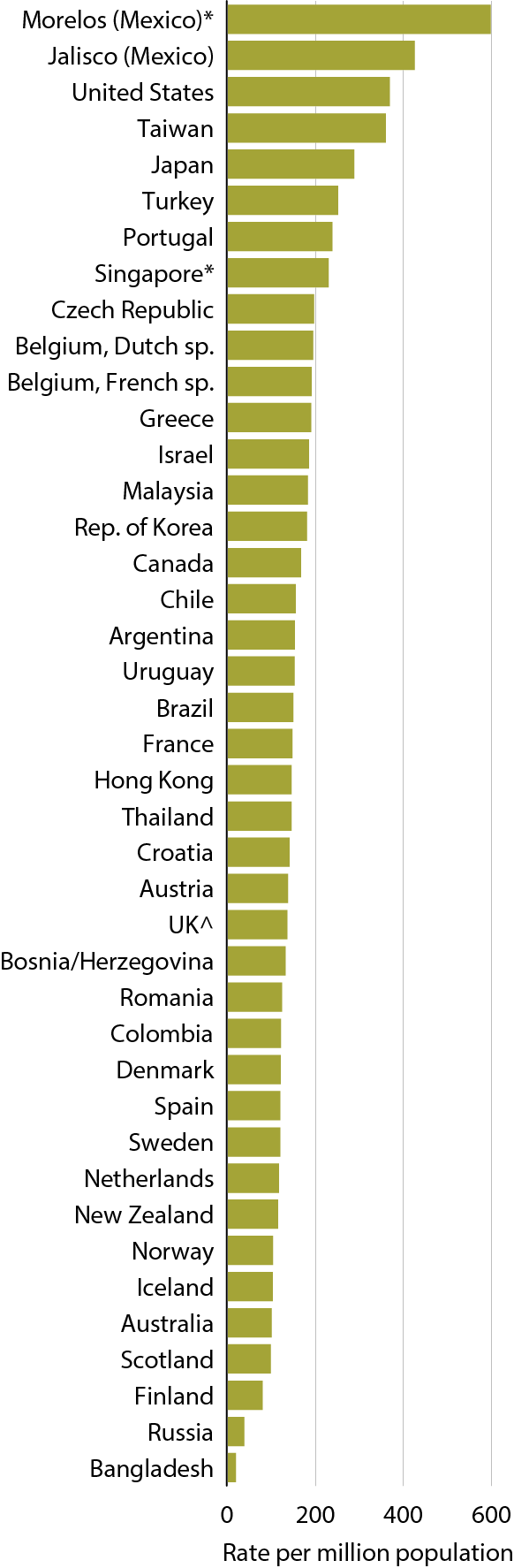 Data presented only for countries from which relevant information was available; All rates unadjusted. ^UK: England, Wales, & Northern Ireland (Scotland data reported separately). Data for Belgium & England/Wales/Northern Ireland do not include patients younger than 18. *Latest data for Singapore & Morelos (Mexico) are for 2009. Data for France include 23 regions in 2010.
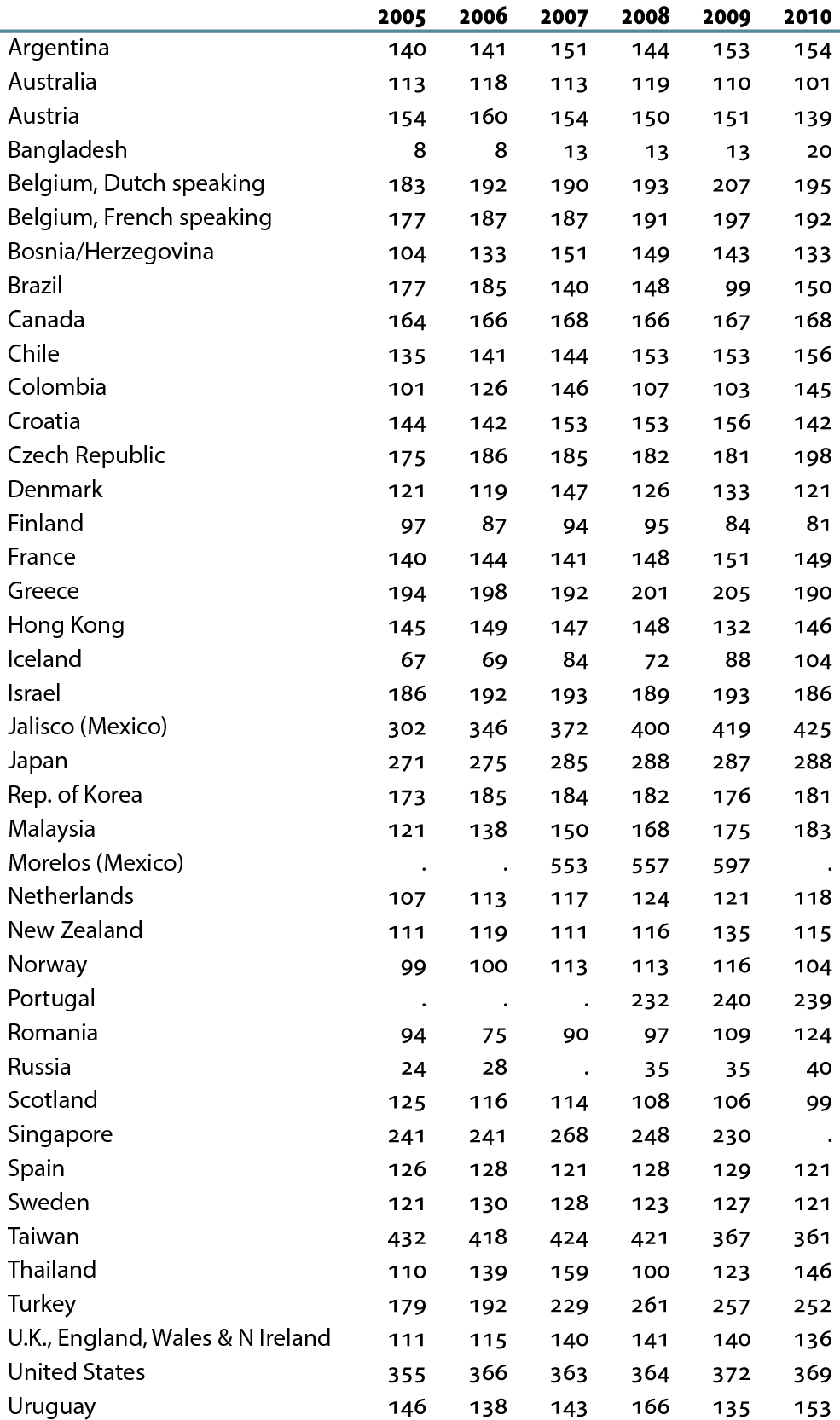 Incidence of ESRD, by year (per million population)Table 12.a (Volume 2)
Data presented only for countries from which relevant information was available; “.” signifies data not reported. All rates unadjusted. ^UK: England, Wales, & Northern Ireland (Scotland data reported separately). Data for Belgium & England/Wales/Northern Ireland do not include patients younger  than 18. *Latest data for Singapore & Morelos (Mexico) are for 2010. Data for France include 23 regions.
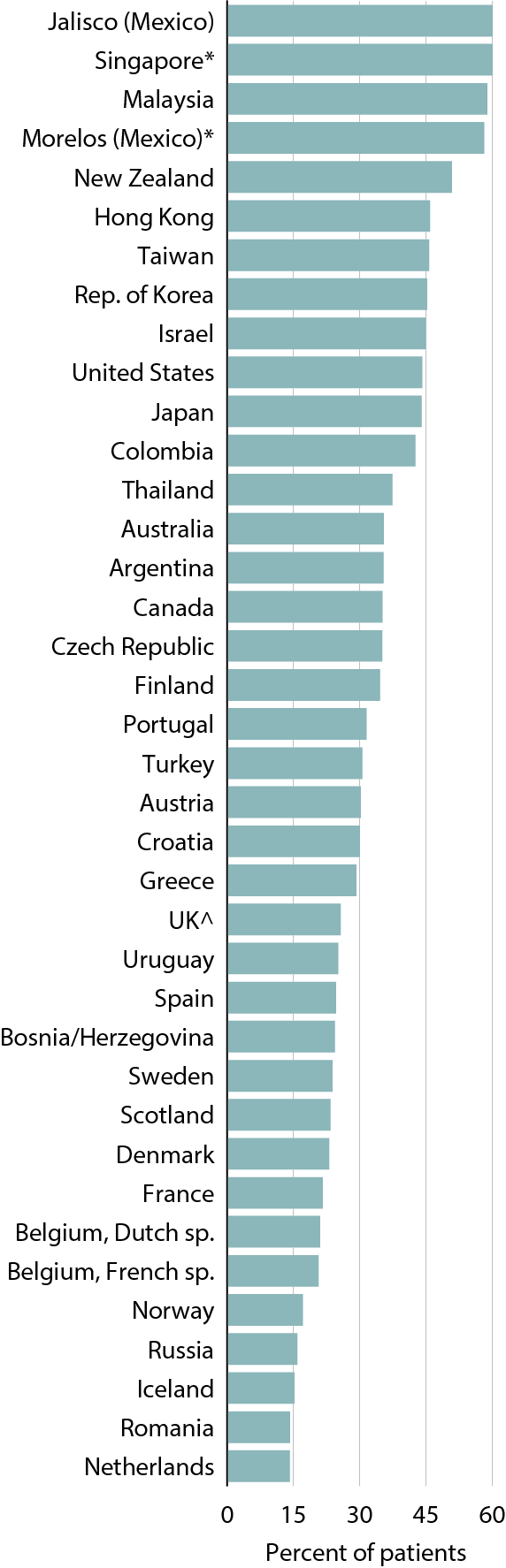 Percentage of incident patients with ESRD due to diabetes, 2010Figure 12.4 (Volume 2)
Data presented only for countries from which relevant information was available. All rates unadjusted. ^UK: England, Wales, & Northern Ireland (Scotland data reported separately). Data for Belgium & England/Wales/Northern Ireland do not include patients younger than 18. *Latest data for Singapore & Morelos (Mexico) are for 2009. Data for France include 23 regions in 2010.
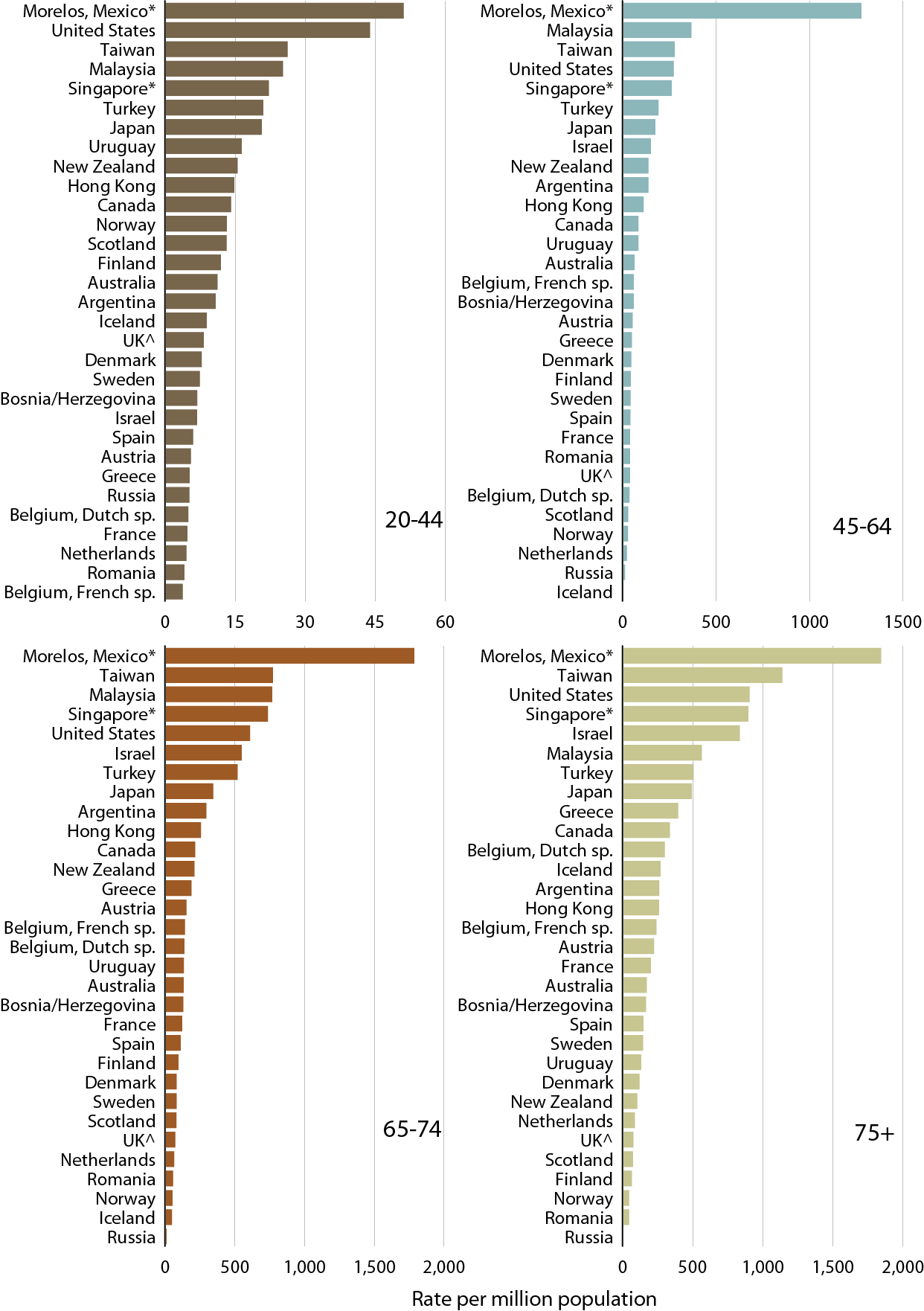 Percentage of incident patients with ESRD due to diabetes, by age, 2010Figure 12.5 (Volume 2)
Data presented only for countries from which relevant information was available. All rates unadjusted. ^UK: England, Wales, & Northern Ireland (Scotland data reported separately). Data for Belgium & England/Wales/Northern Ireland do not include patients younger than 18. *Latest data for Singapore & Morelos (Mexico) are for 2009. Data for France include 23 regions in 2010.
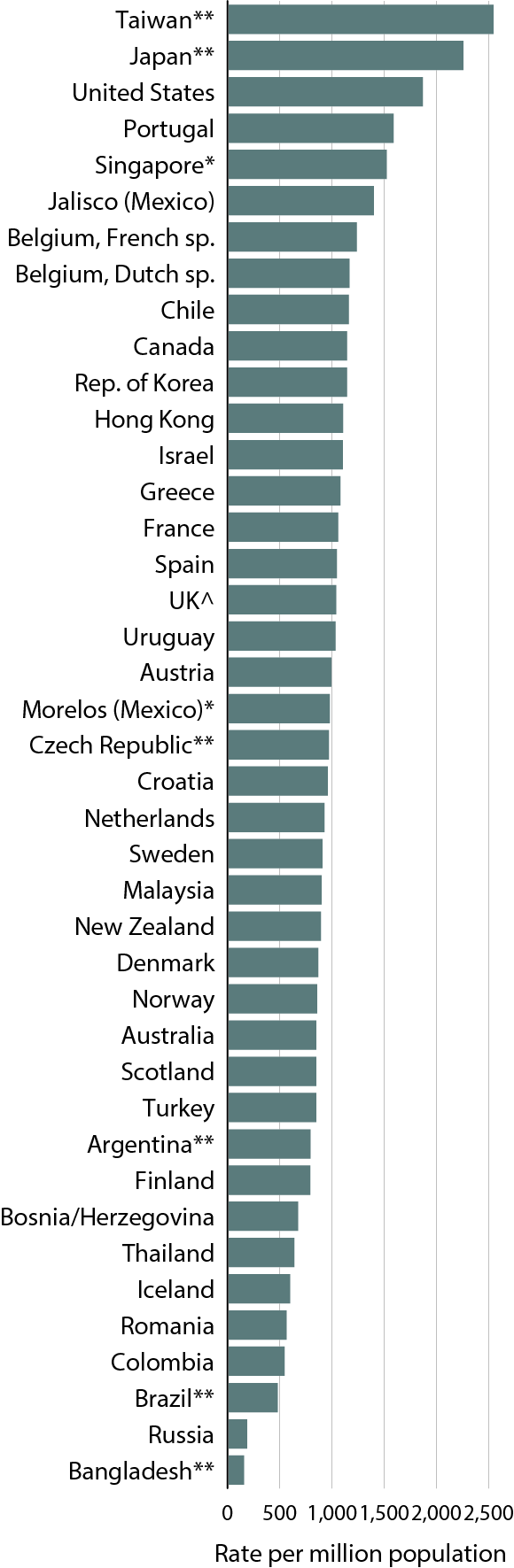 Prevalence of ESRD, 2010Figure 12.6 (Volume 2)
Data presented only for countries from which relevant information was available; All rates unadjusted. ^UK: England, Wales, & Northern Ireland (Scotland data reported separately). Data for Belgium & England/Wales/Northern Ireland do not include patients younger than 18. **Argentina (2005–2007), Bangladesh, Brazil, Czech Republic (2005–2008), Japan, & Taiwan are dialysis only. *Latest data for Singapore & Morelos (Mexico) are for 2009. Data for France include 23 regions in 2010.
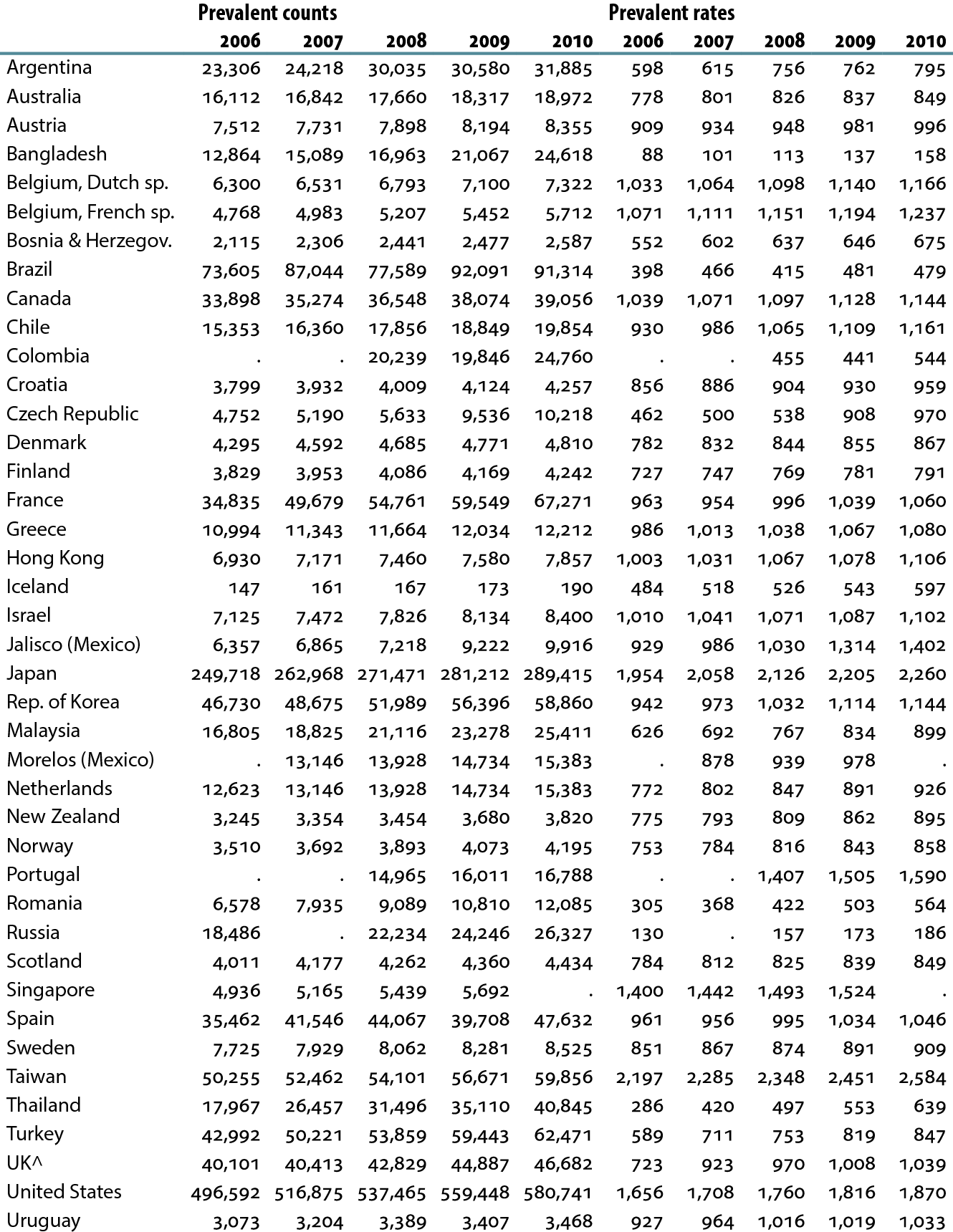 Prevalence of ESRD, by year (per million population)Table 12.b (Volume 2)
Data presented only for countries from which relevant information was available; “.” signifies data not reported. All rates unadjusted. ^UK: England, Wales, & Northern Ireland (Scotland data reported separately). Data for Belgium & England/Wales/Northern Ireland do not include patients younger than 18. Argentina (2005–2007), Bangladesh, Brazil, Czech Republic (2005–2008), Japan, & Taiwan are dialysis only. *Latest data for Singapore & Morelos (Mexico) are for 2009. Data for France include 15 regions in 2006, 18 regions in 2007, 20 regions in 2008 & 2009, & 23 regions in 2010.
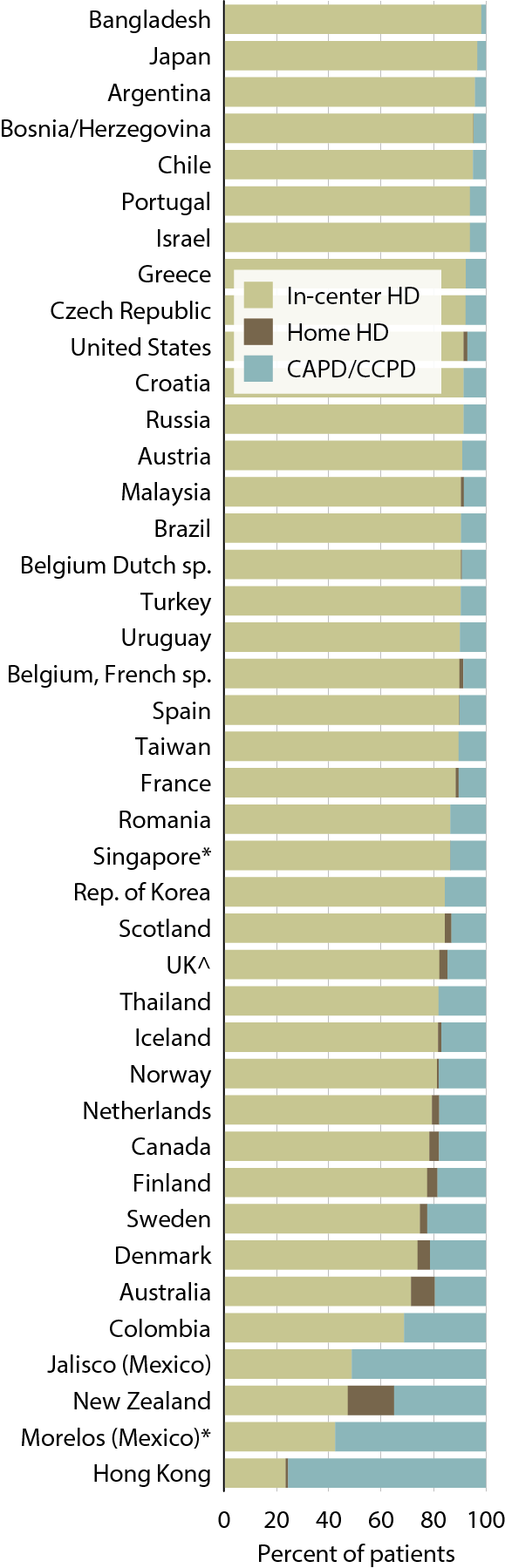 Percent distribution of prevalent dialysis patients, by modality, 2010Figure 12.7 (Volume 2)
Data presented only for countries from which relevant information was available; All rates unadjusted. ^UK: England, Wales, & Northern Ireland (Scotland data reported separately). Data for Belgium & England/Wales/Northern Ireland do not include patients younger 18, respectively. *Latest data for Singapore & Morelos (Mexico) are for 2009. Data for France include 23 regions in 2010.
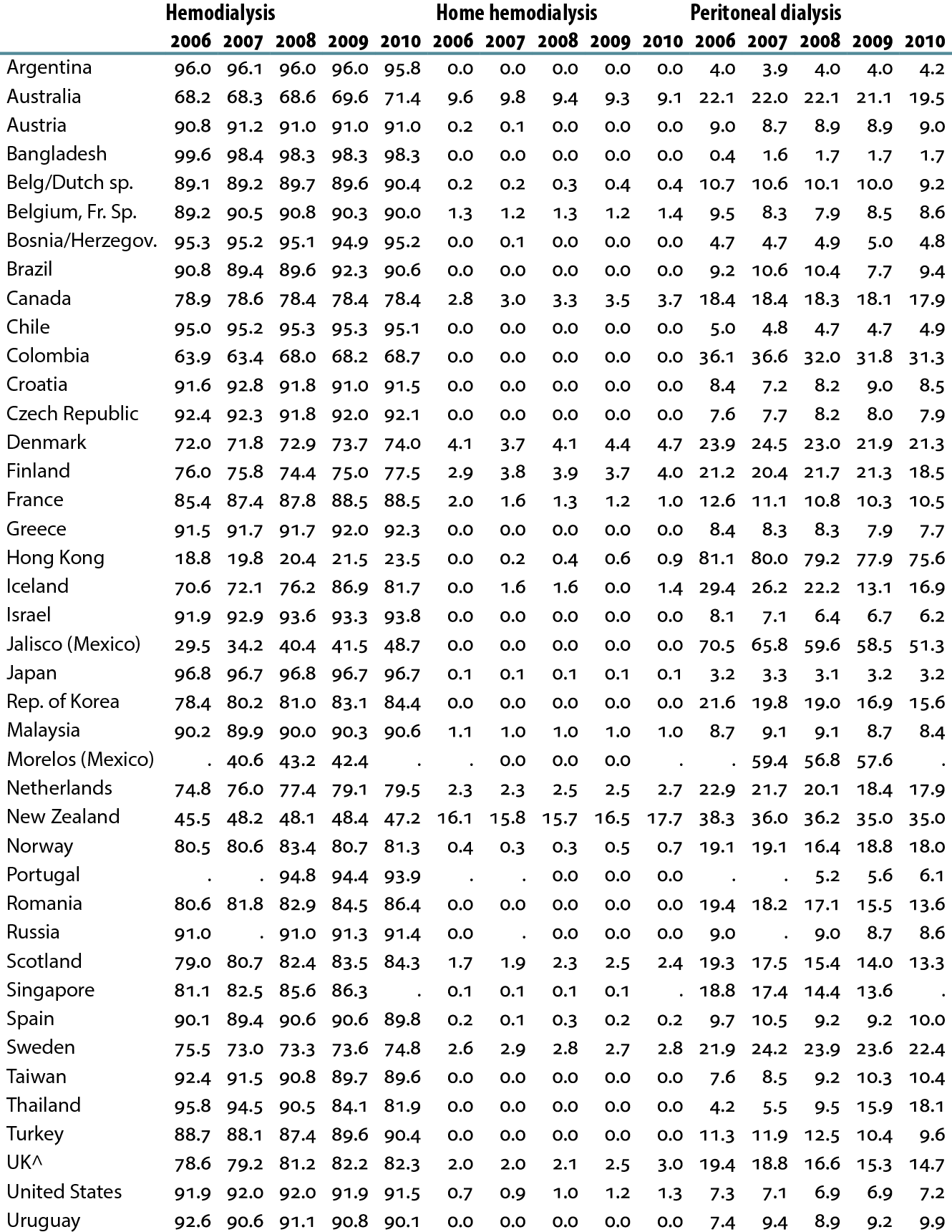 Percent distribution of prevalent dialysis patients, by modality & yearTable 12.c (Volume 2)
Data presented only for countries from which relevant information was available; “.” signifies data not reported. All rates unadjusted. ^UK: England, Wales, & Northern Ireland (Scotland data reported separately). Data for Belgium & England/Wales/Northern Ireland do not include patients younger 18, respectively. *Latest data for Singapore & Morelos (Mexico) are for 2009. Data for France include 13 regions in 2005, 15 regions in 2006, 18 regions in 2007, 20 regions in 2008 & 2009, & 23 regions in 2010.
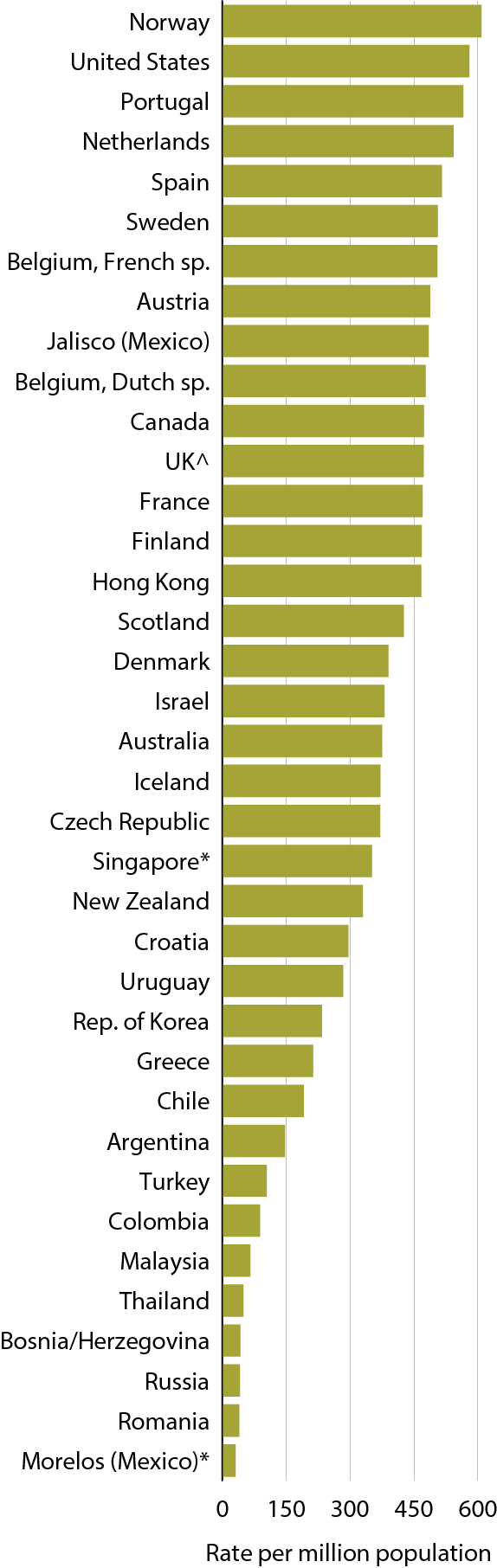 Prevalent rates of functioning grafts, 2010Figure 12.8 (Volume 2)
Data presented only for countries from which relevant information was available; All rates unadjusted. ^UK: England, Wales, & Northern Ireland (Scotland data reported separately). Data for Belgium & England/Wales/Northern Ireland do not include patients younger than 18. *Latest data for Singapore & Morelos (Mexico) are for 2009. Data for France include 23 regions in 2010.
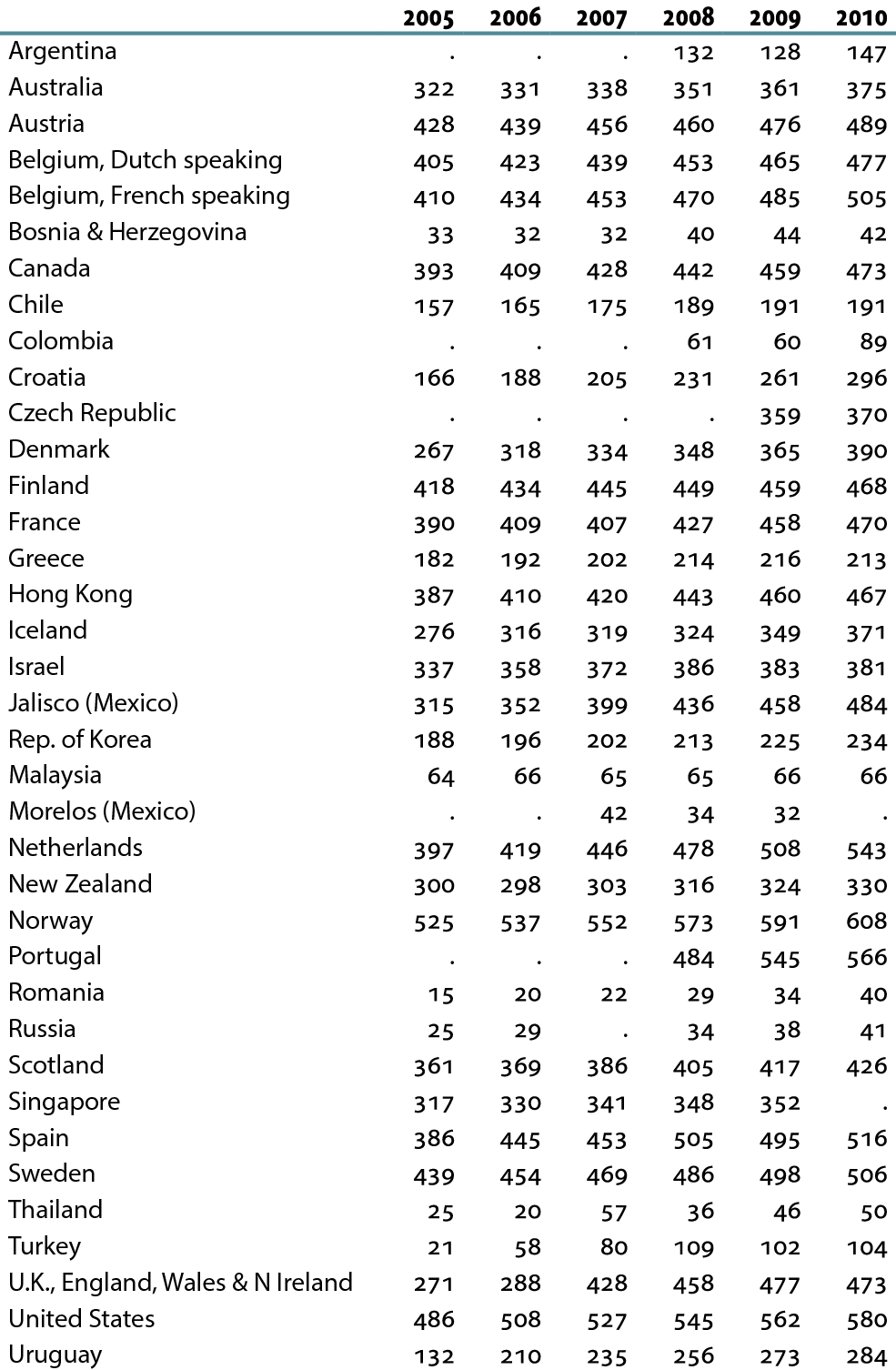 Prevalent rates of functioning grafts, by year (per million population)Table 12.d (Volume 2)
Data presented only for countries from which relevant information was available; “.” signifies data not reported. All rates unadjusted. ^UK: England, Wales, & Northern Ireland (Scotland data reported separately). Data for Belgium & England/Wales/Northern Ireland do not include patients younger than 18. *Latest data for Singapore & Morelos (Mexico) are for 2009. Data for France include 13 regions in 2005, 15 regions in 2006, 18 regions in 2007, 20 regions in 2008 & 2009, & 23 regions in 2010.
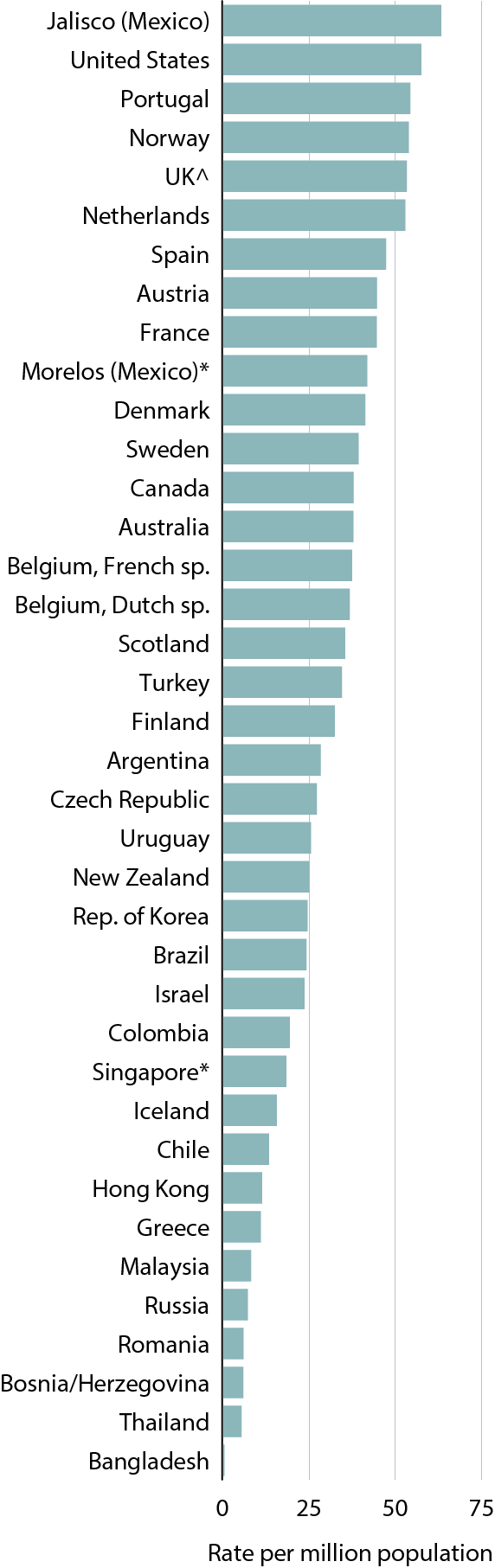 Transplant rates, 2010Figure 12.9 (Volume 2)
Data presented only for countries from which relevant information was available; All rates unadjusted. ^UK: England, Wales, & Northern Ireland (Scotland data reported separately). Data for Belgium & England/Wales/Northern Ireland do not include patients younger than 18. *Latest data for the Singapore & Morelos (Mexico) are for 2009. Data for France include 23 regions in 2010.
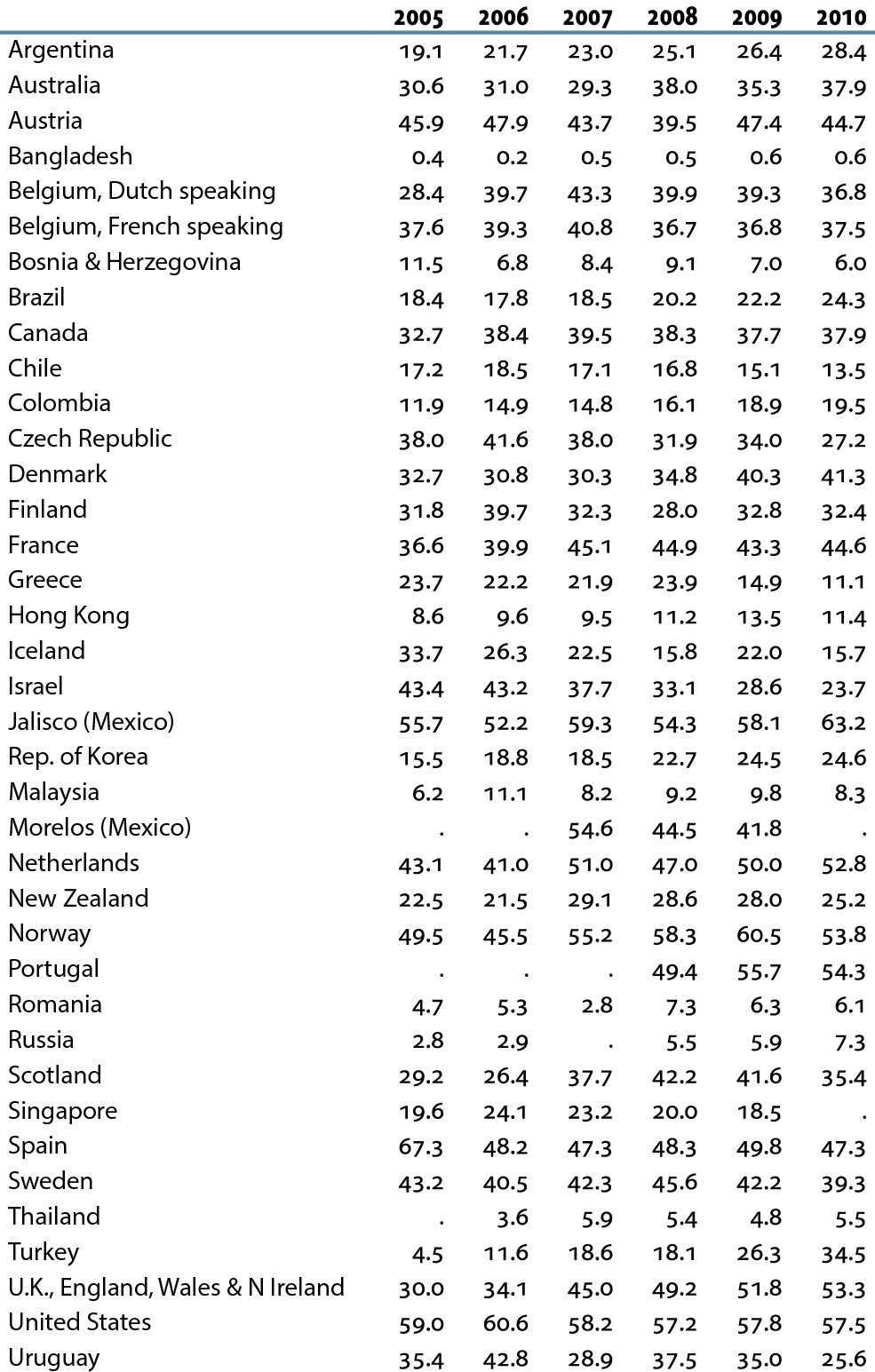 Transplant rates, by year (per million population)Table 12.e (Volume 2)
Data presented only for countries from which relevant information was available; “.” signifies data not reported. All rates unadjusted. ^UK: England, Wales, & Northern Ireland (Scotland data reported separately). Data for Belgium & England/Wales/Northern Ireland do not include patients younger than 18. *Latest data for the Singapore & Morelos (Mexico) are for 2009. Data for France include 13 regions in 2005, 15 regions in 2006, 18 regions in 2007, 20 regions in 2008 & 2009, & 23 regions in 2010.